Figure 1. Main geographical location of the Iberian horse breeds sampled in the present study. The Northern Iberian ...
J Hered, Volume 96, Issue 6, November/December 2005, Pages 663–669, https://doi.org/10.1093/jhered/esi116
The content of this slide may be subject to copyright: please see the slide notes for details.
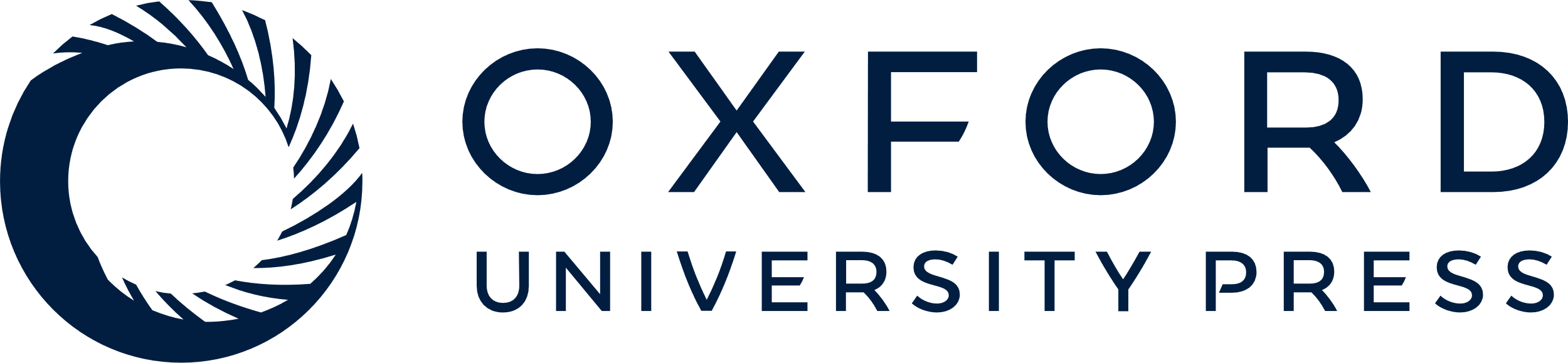 [Speaker Notes: Figure 1. Main geographical location of the Iberian horse breeds sampled in the present study. The Northern Iberian breeds (with bars) include Asturcón, Caballo de Corro, Garrano, Losino, Mérens, and Pottoka. Southern Iberian breeds (in gray) include Andalusian, Carthusian, Lusitano, Marismeño, and Sorraia.


Unless provided in the caption above, the following copyright applies to the content of this slide: © The American Genetic Association. 2005. All rights reserved. For permissions, please email: journals.permissions@oxfordjournals.org.]